ДЕВИЗ УРОКА
Маленькие удачи – путь к большой победе.
Помогая другим – учимся сами.
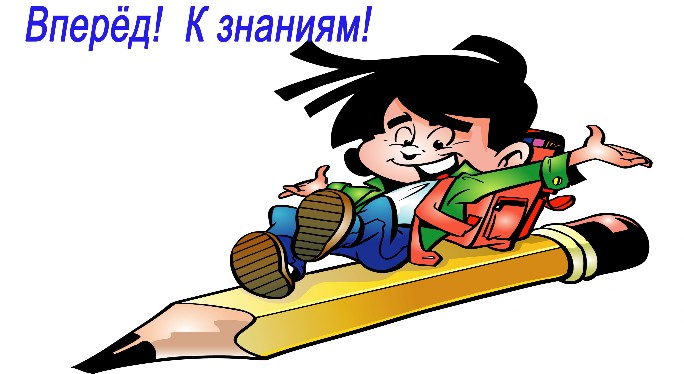 Лист самооценкиМы учились на уроках математики:
складывать и вычитать трехзначные числа
отличать круг от окружности
находить радиусы и диаметры  окружности
обозначать центр окружности
чертить окружность с помощью циркуля заданным радиусом
решать задачи
Я уже умею
Я еще 
не умею
2
ЛЕСТНИЦА УСПЕХА
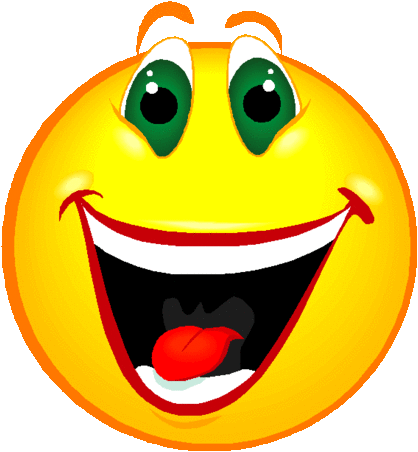 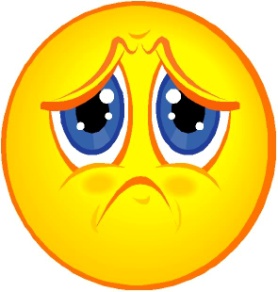 11
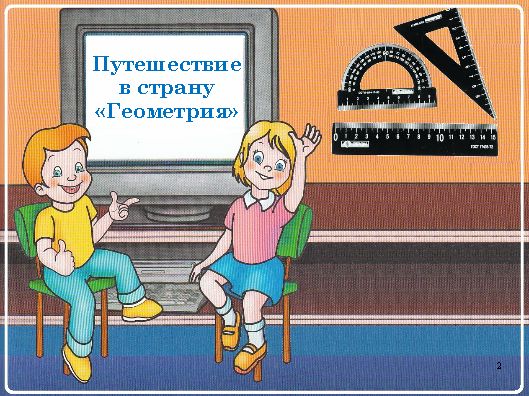 4
Город Круглый
город 
Углов
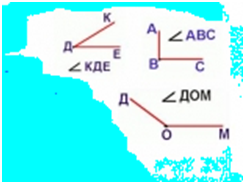 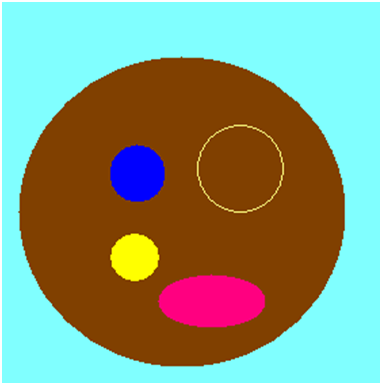 Город
четырехугольников
Село Линий
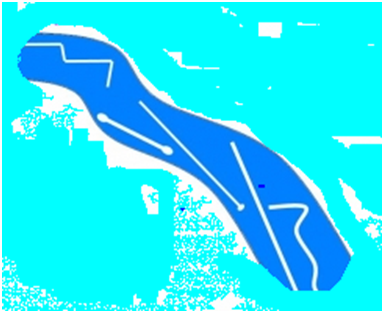 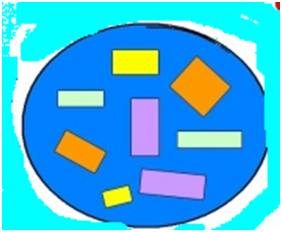 5
Город Круглый
город Углов
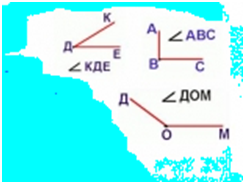 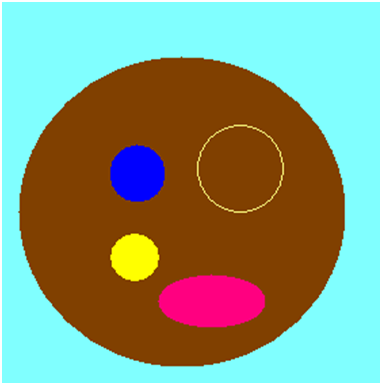 Город четырехугольников
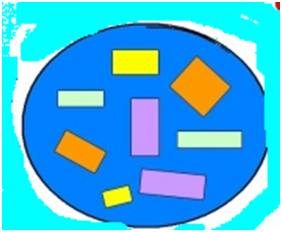 Село Линий
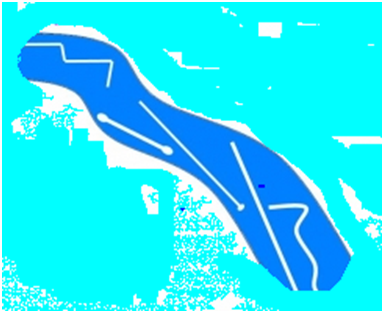 Море Плоских фигур
6
Игра «Две группы»
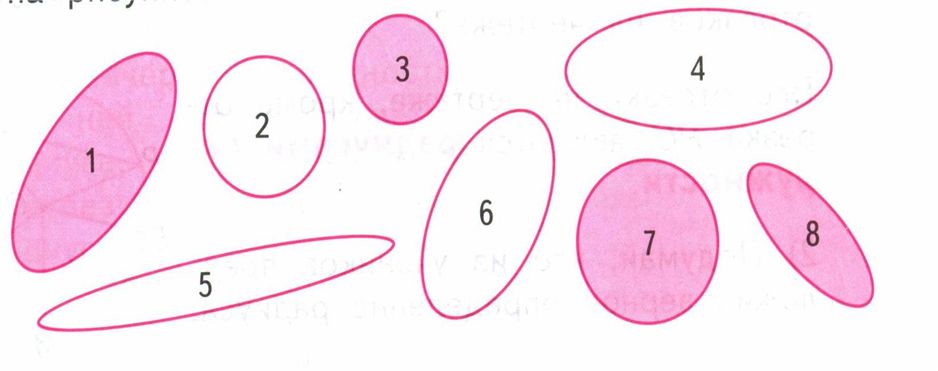 1 группа
2 группа
7
У круга есть супруга,
Знакома всем ее наружность,
Она идет по краю круга,
И называется …
Круг
Окружность
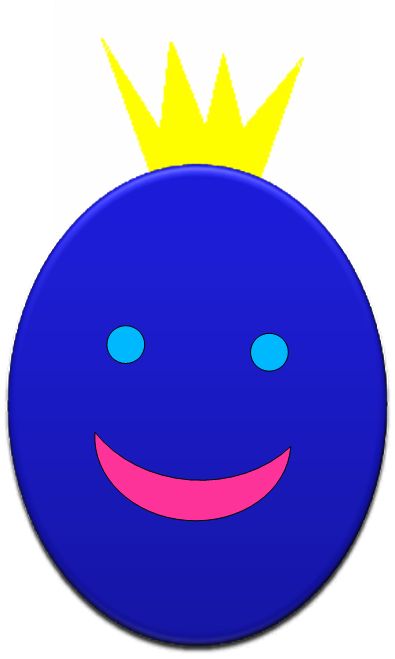 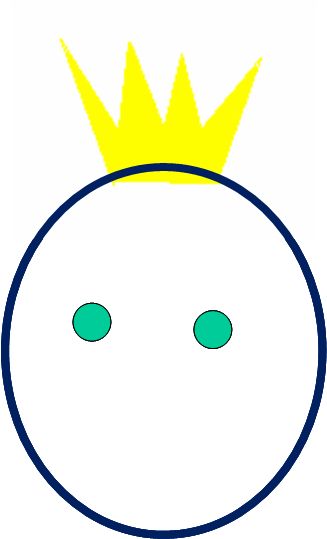 8
8
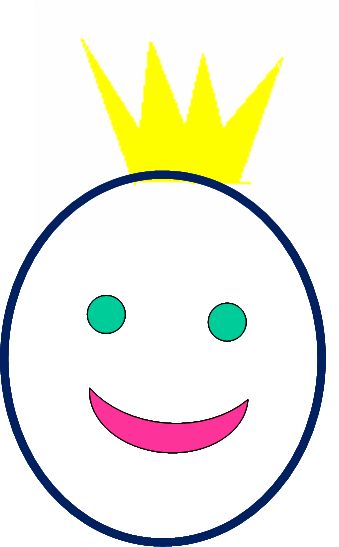 Нарисуйте мой портрет радиусом 
в 3 см, украсьте 
его диаметром.
9
9
Тема
Окружность. 
Радиус и диаметр окружности.
10
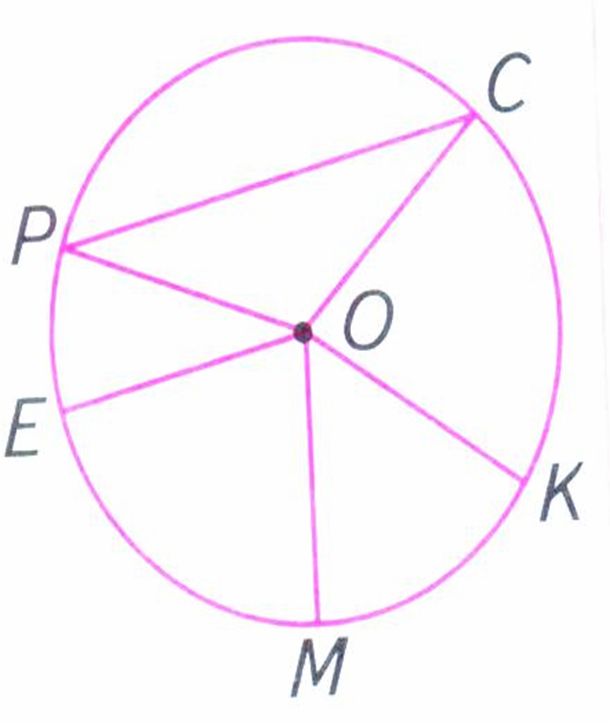 Радиусы
11
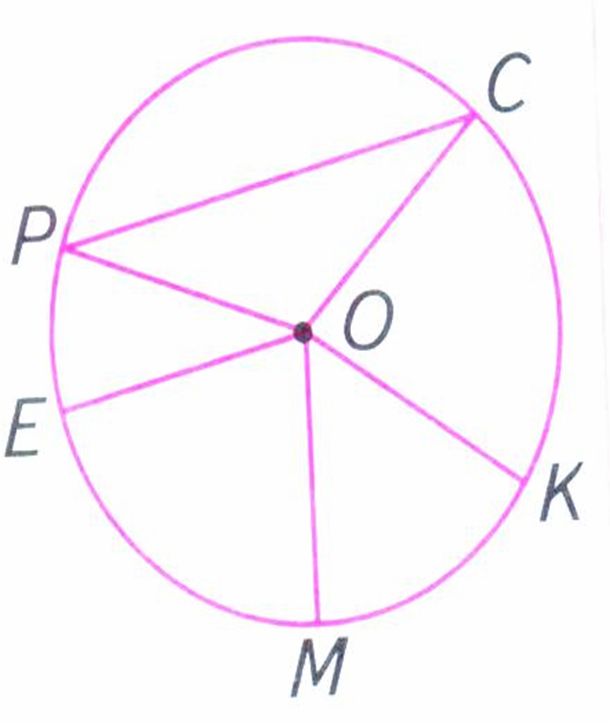 Радиусы
12
К
Отрезок ОА  – называется радиусом окружности.
О
А
Отрезок, соединяющий  центр окружности с точкой, лежащей на окружности, называется радиусом.
13
13
14
14
1.  Отметьте в тетради точку  и назовите её буквой О.
2. Возьмите циркуль , раздвиньте «ножки»  циркуля на 3см.
О
3 см
3. Поставьте иголку циркуля в точку О, а другой «ножкой» циркуля проведите замкнутую линию.
А
15
Продлите отрезок АО до пересечения с окружностью.
К
Обозначьте точку пересечения  буквой К.
Отрезок  АК – называется диаметром окружности.
О
А
Определение:
Диаметр – это отрезок, соединяющий две точки на окружности и проходящий через её центр.
16
16
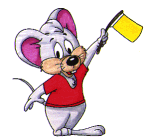 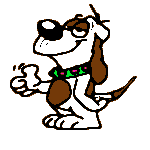 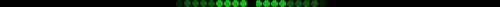 Ежедневно делайте зарядку для глаз от 2 до 5 минут!
Будьте здоровы!
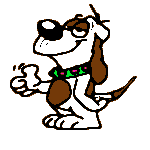 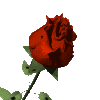 Самостоятельная работа
Ответьте на вопросы и сформулируйте выводы.1. Сколько можно провести в окружности радиусов? Вывод: бесконечное множество2. Измерь получившиеся радиусы. Вывод: все радиусы имеют одинаковую длину.3. Дочертите каждый радиус до диаметра. 4. Измерьте длину всех диаметров. Чему она равна? Сделайте вывод.5. Запишите формулу в общем виде, где d – это диаметр, r – радиус.d = ? • r
Кейс   «круг в  пространстве »
Лист самооценкиМы учились на уроках математики:
складывать и вычитать трехзначные числа
отличать круг от окружности
находить радиусы и диаметры  окружности
обозначать центр окружности
чертить окружность с помощью циркуля заданным радиусом
решать задачи
Я уже умею
Я еще 
не умею
28
Итог урока:
На уроке мне
- было всё понятно;- было трудно;- было интересно;- прибавилось знаний;- пришлось задуматься;- могу рассказать другим.
Теперь я
(у меня)
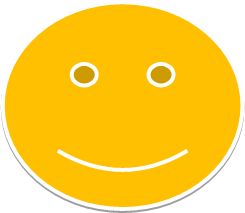 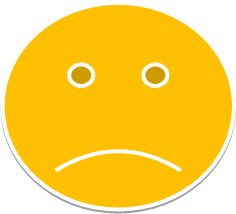 29
29